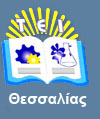 Τεχνολογία και ποιοτικός έλεγχος Σιτηρών & Αρτοσκευασμάτων
Ενότητα 6: Λίπη, Έλαια, Γαλακτωματοποιητές.
Θεοφάνης Γεωργόπουλος, 
Kαθηγητής Εφαρμογών,
Τμήμα Τεχνολογίας Τροφίμων,
T.E.I. Θεσσαλίας
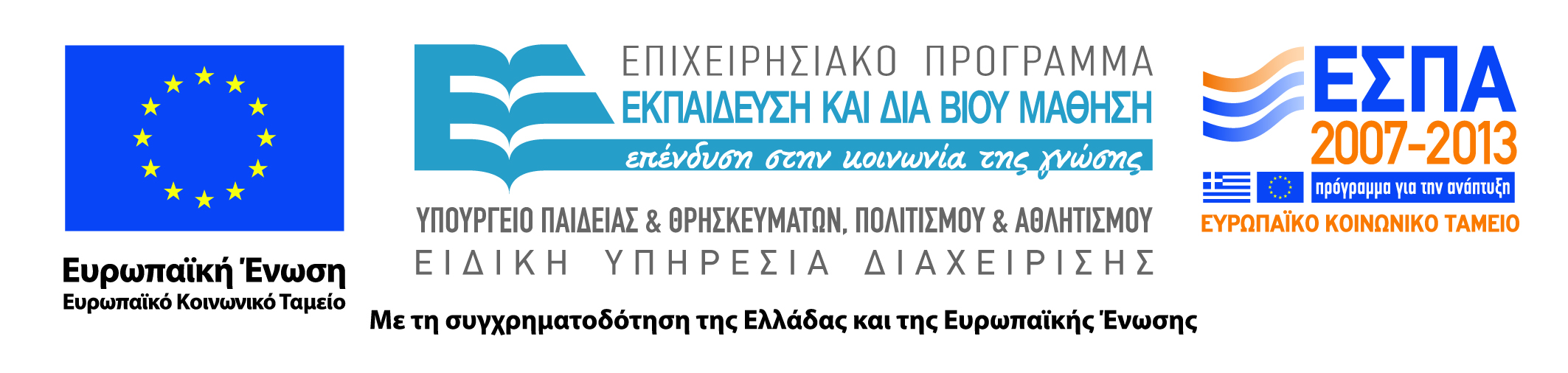 Άδειες Χρήσης
Το παρόν εκπαιδευτικό υλικό υπόκειται σε άδειες χρήσης Creative Commons. 
Για εκπαιδευτικό υλικό, όπως εικόνες, που υπόκειται σε άλλου τύπου άδειας χρήσης, η άδεια χρήσης αναφέρεται ρητώς.
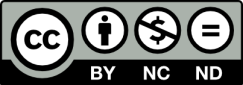 2
Χρηματοδότηση
Το παρόν εκπαιδευτικό υλικό έχει αναπτυχθεί στα πλαίσια του εκπαιδευτικού έργου του διδάσκοντα.
Το έργο υλοποιείται στο πλαίσιο του Επιχειρησιακού Προγράμματος «Εκπαίδευση και Δια Βίου Μάθηση» και συγχρηματοδοτείται από την Ευρωπαϊκή Ένωση (Ευρωπαϊκό Κοινωνικό Ταμείο) και από εθνικούς πόρους.
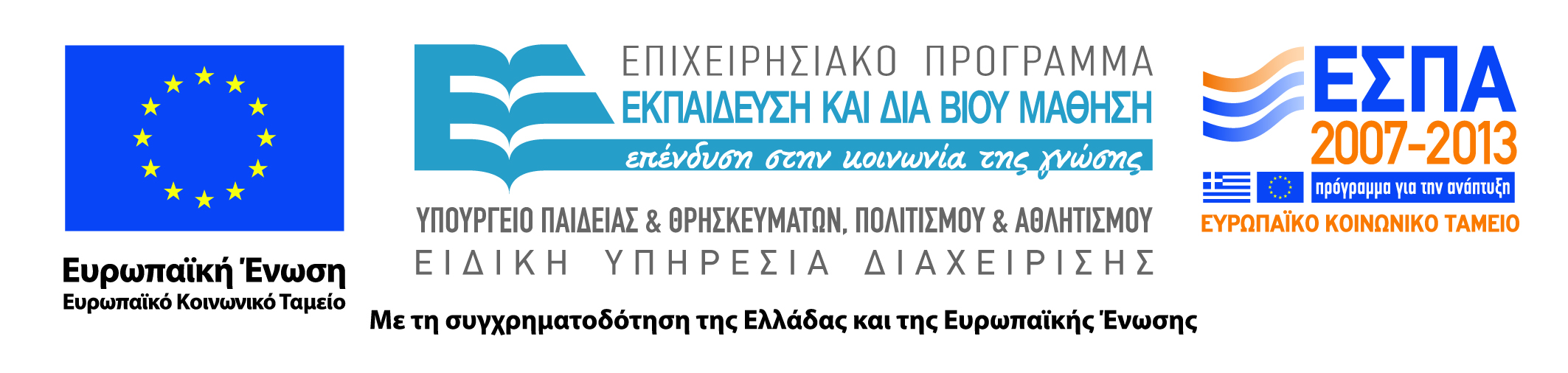 3
Σκοποί  ενότητας
Επίδραση των λιπών και ελαίων στην ποιότητα των αρτοσκευασμάτων. Είδη λιπών και ελαίων.
4
Λίπη, Έλαια, Γαλακτωματοποιητές
Περιεχόμενα ενότητας
Η χρήση των λιπών, ελαίων στην αρτοποιία,
Οι γαλακτωματοποιητές στην αρτοποιία,
5
Λίπη, Έλαια, Γαλακτωματοποιητές
Η χρήση των λιπών, ελαίων στην αρτοποιία
Η χρήση λιπών και ελαίων και shortenings στην παραγωγή των προϊόντων αρτοποιίας είναι μια συνηθισμένη πρακτική στην παραγωγή προϊόντων αρτοποιίας. 
θα αναφερθούμε στους τύπους, τα χαρακτηριστικά και τις χρήσεις των λιπαρών υλών που χρησιμοποιούνται στην αρτοποιία.
6
Λίπη, Έλαια, Γαλακτωματοποιητές
Χρήσεις (1 από 2)
Λίπη, λάδια και shortenings χρησιμοποιούνται για τους παρακάτω λόγους στα διαφορά προϊόντα αρτοποιίας και ζαχαροπλαστικής: 
Προσδίδουν τρυφερότητα στα προϊόντα.
Βελτιώνουν τον αερισμό, την διόγκωση και το ζύμωμα του ζυμαριού.
Συντελούν στο άρωμα, κυρίως το βούτυρο και το χοιρινό λίπος.
7
Λίπη, Έλαια, Γαλακτωματοποιητές
Χρήσεις (2 από 2)
Ενισχύουν την δομή και την υφή των προϊόντων.
Δρουν σαν γαλακτωματοποιητές για την καλύτερη απορρόφηση υγρών.
Τα λίπη-λάδια που χρησιμοποιούνται για τα αρτοσκευάσματα ταξινομούνται σε δύο κατηγορίες.
Στα φυσικά λίπη και λάδια (φυτικά-ζωικά).
Στα τεχνητά λίπη αρτοποιίας (shortenings).
8
Λίπη, Έλαια, Γαλακτωματοποιητές
[Speaker Notes: ,]
Ανάμειξη λιπών (1 από 2)
Η θερμοκρασία ανάμειξης επηρεάζει την σωστή ανάμειξη και διασπορά των λιπών.
 Όταν το βούτυρο, shortening και μαργαρίνη αναμειγνύονται για την παρασκευή αρτοσκευασμάτων, το σκληρό βούτυρο θα σπάσει σε μικρά κομμάτια και δεν θα ανακατευθεί ομοιόμορφα με τη μαλακότερη μαργαρίνη. Πολλές φορές η μη σωστή ανάμειξη είναι η αιτία δημιουργίας λιπώδους υφής στα προϊόντα.
Λίπη, Έλαια, Γαλακτωματοποιητές
9
Ανάμειξη λιπών (2 από 2)
Τμήματα του λίπους, που περιέχουν ή όχι κυψέλες αέρος είναι διασκορπισμένα παντού στο μείγμα. 
Τα λίπη δεν διαλύονται στο νερό και μπορεί να υπάρχουν σε δύο καταστάσεις: νερό σε λίπος (γαλάκτωμα) ή αέρας σε λίπος (αφρός). 
Το λίπος πρέπει να διασκορπίζεται καλά όταν θέλουμε να παράγουμε προϊόντα αφράτα και μαλακά.
10
Λίπη, Έλαια, Γαλακτωματοποιητές
Ο ρόλος των λιπών στην παρασκευή ψωμιού (1 από 4)
Η προσθήκη του λίπους αποτελεί μια συνηθισμένη πρακτική στην παρασκευή ψωμιού ιδιαίτερα για ψωμί για τοστ στην Βόρεια Ευρώπη. 
Το ψωμί αποκτάει μεγαλύτερο όγκο και μαλακότερη ψίχα. 
Η δομή της ψίχας βελτιώνεται και γίνεται περισσότερο ομοιόμορφη με λεπτά τοιχώματα. 
Η υφή του ψωμιού γίνεται πιο μαλακή. 
Από την άλλη πλευρά στην Ελλάδα οι καταναλωτές προτιμούν μια πιο σκληρή υφή στο ψωμί και γι’ αυτό τον λόγο δεν χρησιμοποιούνται συνήθως λίπη για την παρασκευή ψωμιού.
11
Λίπη, Έλαια, Γαλακτωματοποιητές
Ο ρόλος των λιπών στην παρασκευή ψωμιού (2 από 4)
Στην παρασκευή ψωμιού η αναλογία στερεών προς υγρών λιπών στην θερμοκρασία ανάμειξης του ζυμαριού και στην θερμοκρασία φουσκώματος του ζυμαριού επηρεάζει την ποιότητα του τελικού προϊόντος. 
Κατά το ψήσιμο, το λίπος λειτουργεί ως λιπαντικό μέσο της γλουτένης δίνοντας εκτατότητα και επιπλέον μειώνει τις απώλειες του διοξειδίου του άνθρακα που παράγεται από την μαγιά. 
Αυτές οι ιδιότητες του λίπους συμβάλουν στην αύξηση του όγκου του ψωμιού με την προσθήκη λιπών αρτοποιίας. 
Κατάλληλα λίπη είναι το λαρδί και τα υδρογονωμένα φυτικά λίπη με ποσοστό μεγαλύτερο από 12○C με σημείο τήξης τους 43○C.
12
Λίπη, Έλαια, Γαλακτωματοποιητές
Ο ρόλος των λιπών στην παρασκευή ψωμιού (3 από 4)
Η προσθήκη λίπους αρτοποιίας βελτιώνει τον όγκο ψωμιού κατά 10-12% και διατηρεί την ψίχα του πιο μαλακή. 
Προσθήκη σε ποσοστό μεγαλύτερο από 3% προκαλεί μείωση της απορρόφησης νερού χωρίς να συμβάλλει σε παραπέρα αύξηση του όγκου του παραγόμενου ψωμιού. 
Η βελτίωση οφείλεται σε διατήρηση της λειτουργικότητας της γλουτένης κατά την διάρκεια του ψησίματος. 
Χωρίς λίπος το ζυμάρι φουσκώνει μέσα στον φούρνο με γρήγορο ρυθμό μέχρι τους 57-58○C και με πολύ πιο αργό ρυθμό μέχρι τους 75○C λόγω επιβράδυνσης της μετουσίωσης της γλουτένης.
13
Λίπη, Έλαια, Γαλακτωματοποιητές
Ο ρόλος των λιπών στην παρασκευή ψωμιού (4 από 4)
Πρόσφατες μελέτες έδειξαν ότι τα ζυμάρια με λίπη και γαλακτωματοποιητές συνεχίζουν να διογκώνονται κατά το ψήσιμο για μεγαλύτερο χρονικό διάστημα σε σύγκριση με ζυμάρια που δεν περιέχουν λίπος.
 Γι’ αυτό τον λόγο ο τελικός όγκος του ψωμιού είναι μεγαλύτερος με προσθήκη λιπών και γαλακτωματοποιητών.
14
Λίπη, Έλαια, Γαλακτωματοποιητές
Οι γαλακτωματοποιητές στην αρτοποιία (1 από 2)
«Σκληρό», «ξηρό», «λαστιχένιο», «άγευστο» είναι μερικές λέξεις από τις λέξεις που μπορούν να περιγράψουν τα προϊόντα αρτοποιίας που παρασκευάζονται χωρίς γαλακτωματοποιητές. Επομένως, ο ρόλος των γαλακτωματοποιητών κατά τη διαδικασία της αρτοποίησης είναι πολύ σημαντικός και ταυτόχρονα αρκετά άγνωστος για την πλειοψηφία των επαγγελματιών του κλάδου. Είναι, λοιπόν, πολύ κρίσιμο και χρήσιμο να γνωρίζουμε τους τύπους, τα χαρακτηριστικά και τις χρήσεις των γαλακτωματοποιητών που χρησιμοποιούνται στην αρτοποιία.
15
Λίπη, Έλαια, Γαλακτωματοποιητές
Οι γαλακτωματοποιητές στην αρτοποιία (2 από 2)
Η πιο καλή «συνταγή» για να μην έχουμε προϊόντα «σκληρά», «λαστιχένια», ή και «άγευστα» και να καταφέρουμε να διατηρήσουμε σταθερή την ποιότητα των προϊόντων μας είναι να προσθέσουμε γαλακτωματοποιητές. 
Μόνο έτσι θα επιτύχουμε τα προϊόντα μας να αποκτήσουν τις ιδιότητες που ζητάει ο καταναλωτής.
16
Λίπη, Έλαια, Γαλακτωματοποιητές
Χρήσεις των γαλακτωματοποιητών (1 από 7)
Οι γαλακτωματοποιητές είναι ουσίες φυσικές ή συνθετικές που διευκολύνουν το σχηματισμό και τη σταθερότητα των γαλακτωμάτων, τα οποία αποτελούν μείγματα νερού-λίπους με ομοιόμορφη κατανομή σταγονιδίων λίπους σε νερό ή με ομοιόμορφη κατανομή σταγονιδίων νερού σε λίπος. 
Οι διάφοροι γαλακτωματοποιητές που χρησιμοποιούνται έχουν την ιδιότητα να σταθεροποιούν το ζυμάρι κατά το ψήσιμο. 
Η προσθήκη των γαλακτωματοποιητών για την παρασκευή ψωμιού και τη σταθεροποίηση του ζυμαριού δεν είναι απαραίτητη στις περισσότερες περιπτώσεις, επειδή δε χρησιμοποιούνται μεγάλες ποσότητες λιπαρών.
17
Λίπη, Έλαια, Γαλακτωματοποιητές
Χρήσεις των γαλακτωματοποιητών (2 από 7)
Το αλεύρι περιέχει φυσική λεκιθίνη που συμβάλει στη βελτίωση της ποιότητας του ψωμιού, όπως θα δούμε παρακάτω. 
Σύμφωνα με εκτιμήσεις, η αρτοποιία απορροφά το 50% της συνολικής παγκόσμιας αγοράς γαλακτωματοποιητών για τη βιομηχανία τροφίμων. 

Τα πλεονεκτήματα των γαλακτωματοποιητών στα διάφορα προϊόντα αρτοποιίας και ζαχαροπλαστικής, σε γενικές γραμμές, είναι τα εξής:
Βελτιώνουν το μέγεθος των κυψελίδων,
Βελτιώνουν τη συγκράτηση των αερίων,
Βελτιώνουν τη σταθερότητα του ζυμαριού,
18
Λίπη, Έλαια, Γαλακτωματοποιητές
Χρήσεις των γαλακτωματοποιητών (3 από 7)
Ενισχύουν τη δομή και την υφή των προϊόντων,
Αυξάνουν την απορρόφηση υγρών από το ζυμάρι,
Αυξάνουν την τρυφερότητα της ψίχας,
Επιβραδύνουν το μπαγιάτεμα των αρτοσκευασμάτων.

Στις συσκευασίες, δίπλα από το όνομα του γαλακτωματοποιητή, θα πρέπει να αναγράφεται ο «αριθμός Ε». 
Ο αριθμός αυτός έχει δοθεί από την Ευρωπαϊκή Ένωση και αντιστοιχεί σε κάποιο συγκεκριμένο επιτρεπόμενο γαλακτωματοποιητή.
Λίπη, Έλαια, Γαλακτωματοποιητές
19
Χρήσεις των γαλακτωματοποιητών (4 από 7)
Οι πιο συνηθισμένοι γαλακτωματοποιητές που χρησιμοποιούνται είναι οι εξής:
Τα DATEM,, μονοακετυλοτρυγικοί και διακετυλοτρυγικοί εστέρες των μονο- και διγλυκεριδίων των λιπαρών οξέων, Ε 472 ε) μειώνουν το μέγεθος των κυψελίδων, βελτιώνουν τη συγκράτηση αερίων που συνεισφέρουν στη βελτίωση του όγκου του ψωμιού και την τρυφεράδα της ψίχας. 
Για την παραγωγή γαλλικής μπαγκέτας, η προσθήκη γαλακτωματοποιητών μειώνει το χρόνο μπαγιατέματος του ψωμιού και βελτιώνει τον όγκο του τελικού προϊόντος. 
Συνιστάται ιδιαίτερα για άλευρα με αδύνατη γλουτένη. 
Η προσθήκη φθάνει στα 0,3% του βάρους του αλεύρου.
20
Λίπη, Έλαια, Γαλακτωματοποιητές
Χρήσεις των γαλακτωματοποιητών (5 από 7)
Η λεκιθίνη (Ε 322) είναι ένα μίγμα φωσφολιπιδίων που δε διαλύεται στο νερό. 
Είναι ο φθηνότερος γαλακτωματοποιητής και σχετικά ισχυρός.
Η λεκιθίνη κατατάσσεται ποιοτικά ανάλογα με το συνολικό αριθμό φωσφολιπιδίων που περιέχει, το χρώμα και τη ρευστότητα. 
Οι λεκιθίνες του εμπορίου περιέχουν φωσφολιπίδια σε ποσοστό που κυμαίνεται από 54% έως 72%. 
Καλές πηγές λεκιθίνης είναι ο κρόκος του αυγού και διάφοροι ελαιούχοι σπόροι. 
Εμπορικά λαμβάνεται από σπόρους σόγιας.
21
Λίπη, Έλαια, Γαλακτωματοποιητές
Χρήσεις των γαλακτωματοποιητών (6 από 7)
Χρησιμοποιείται σε μπαγκέτες και για προϊόντα με κρούστα. Συμβάλει στην αύξηση του όγκου τους και τη βελτίωση της υφής τους. 
Η λεκιθίνη χρησιμοποιείται και ως αντιοξειδωτική ουσία. Σαν πρόσθετο αλεύρου επιτρέπεται η προσθήκη του σε ποσότητα μέχρι 0,02%. Πωλείται σε ρευστή μορφή σκόνης.

Τα μονο- και δι- γλυκερίδια (Ε 471) είναι μόρια γλυκερίνης στα οποία είναι ενωμένα ένα ή δύο λιπαρά οξέα.
Παράγονται κυρίως από υδρογονωμένα φυτικά έλαια. Θεωρούνται πολύ ισχυροί γαλακτωματοποιητές.
22
Λίπη, Έλαια, Γαλακτωματοποιητές
Χρήσεις των γαλακτωματοποιητών (7 από 7)
Προσθήκη μονογλυκεριδίων σε ποσοστό 0,5% μεγιστοποιεί την καθυστέρηση του μπαγιατέματος. 
Δεν συνιστάται η προσθήκη μονογλυκεριδίων στα αρτοσκευάσματα με μικρό ποσοστό υγρασίας.
 
Τα SSL (στεατυλο-2-γαλακτυλικό νάτριο, Ε 481) και CSL (στεατυλο-2-γαλακτυλικό ασβέστιο, Ε 482) βελτιώνουν τον όγκο και προσδίδουν φρεσκάδα στο ψωμί. 
Επίσης, ενδυναμώνουν τη δομή του ζυμαριού, αντιδρώντας με τη γλουτένη. 
Μπορούν να χρησιμοποιηθούν σε ζυμάρια που περιέχουν άλευρα από σίκαλη ή καλαμποκάλευρο. Συνιστάται, επίσης, και για τα προϊόντα αρτοποιίας με ζάχαρη.
23
Λίπη, Έλαια, Γαλακτωματοποιητές
Λειτουργικότητα των γαλακτωματοποιητών
Αποτελούνται από ένα τμήμα που διαλύεται στο νερό και ένα τμήμα που διαλύεται στο λίπος. 
Με τη χρήση των γαλακτωματοποιητών έγινε δυνατή σήμερα η χρήση λαδιών τα οποία παλαιότερα θεωρούνταν εντελώς ακατάλληλα για χρήση στην αρτοβιομηχανία. 
Μπορούμε να πούμε ότι η εφαρμογή γαλακτωματοποιητών στα διάφορα αρτοσκευάσματα δεν έχει μόνο σκοπό τη σταθεροποίηση του γαλακτώματος αλλά και την επίτευξη αντίδρασης με το άμυλο. 
Με αυτό τον τρόπο το ζυμάρι απλώνει περισσότερο με αποτέλεσμα ο όγκος να αυξάνεται και η ψίχα να αποκτά ομοιόμορφη δομή. 
Αυτή η ιδιότητα των γαλακτωματοποιητών είναι πολύ χρήσιμη για τους αρτοποιούς.
24
Λίπη, Έλαια, Γαλακτωματοποιητές
Εφαρμογή των γαλακτωματοποιητών στα προϊόντα αρτοποιίας (1 από 3)
Οι γαλακτωματοποιητές λειτουργούν ως ενισχυτικοί παράγοντες των ζυμαριών. Δημιουργούν γέφυρες μεταξύ των μορίων γλουτένης με αποτέλεσμα να δημιουργηθεί ένα ισχυρό δίκτυο γλουτένης. 
Με την ενίσχυση της δομής του ζυμαριού έχουμε τα εξής οφέλη: 
Μπορούμε να χρησιμοποιούμε αλεύρι με γλουτένη χαμηλής ποιότητας.
Βελτιώνεται η δομή του ζυμαριού.
Μειώνεται το κολλώδες του ζυμαριού με αποτέλεσμα να καθίσταται πιο εύκολη η επεξεργασία του ζυμαριού.
25
Λίπη, Έλαια, Γαλακτωματοποιητές
Εφαρμογή των γαλακτωματοποιητών στα προϊόντα αρτοποιίας (2 από 3)
Μειώνεται ποσοτικά η χρήση λιπών, χωρίς να υφίσταται απώλεια όγκου.
Αυξάνεται η ικανότητα συγκράτησης αερίων, ώστε να απαιτείται μικρότερη ποσότητα μαγιάς.
Επιτυγχάνεται καλύτερη υφή του τελικού προϊόντος.
Αυξάνεται, τέλος, η απορρόφηση του αλεύρου.
26
Λίπη, Έλαια, Γαλακτωματοποιητές
Εφαρμογή των γαλακτωματοποιητών στα προϊόντα αρτοποιίας (3 από 3)
Μια άλλη ιδιότητα των γαλακτωματοποιητών είναι να μαλακώνουν την ψίχα.
Πώς το κάνουν αυτό; 
Καθυστερούν την ανακρυστάλλωση της αμυλόζης του αμύλου, με αποτέλεσμα να καθυστερεί η σκληρότητα των προϊόντων. Γενικά, όσο πιο ψηλά είναι η υγρασία των φρέσκων προϊόντων τόσο πιο γρήγορη είναι η ταχύτητα μπαγιατέματος. 
Τα προϊόντα με μαγιά και τα κέικ μπαγιατεύουν πιο γρήγορα από τα cookies και τα κράκερς.
27
Λίπη, Έλαια, Γαλακτωματοποιητές
Εφαρμογή των γαλακτωματοποιητών στα προϊόντα ζαχαροπλαστικής (1 από 2)
Οι καταναλωτές προτιμούν να καταναλώνουν κέικ με ελαφριά δομή και τρυφερή υφή. 
Χωρίς γαλακτωματοποιητές, το κέικ γίνεται βαρύ και το λίπος δεν κατανέμεται ομοιόμορφα. 
Με προσθήκη των γαλακτωματοποιητών, το ζυμάρι του κέικ σταθεροποιείται και μαλακώνει το τελικό προϊόν. 
Αυξάνεται η ποσότητα του αέρα που ενσωματώνεται στη μάζα του ζυμαριού και η δομή του κέικ βελτιώνεται.
28
Λίπη, Έλαια, Γαλακτωματοποιητές
Εφαρμογή των γαλακτωματοποιητών στα προϊόντα ζαχαροπλαστικής (2 από 2)
Επιπλέον, οι γαλακτωματοποιητές βοηθούν την καλύτερη ανάμειξη του λίπους, το οποίο διασπείρεται σε πολύ μικρά σωματίδια. 
Ένα κέικ τύπου μάφιν θα έχει μεγαλύτερο όγκο και ομοιόμορφη ψίχα, καλύτερη εμφάνιση και αυξημένο χρόνο ζωής με την προσθήκη μονο-δι γλυκεριδίων. 
Επιπρόσθετα, με τους γαλακτωματοποιητές είναι δυνατό να ενσωματωθεί μεγαλύτερη ποσότητα νερού και ζάχαρης.
29
Λίπη, Έλαια, Γαλακτωματοποιητές
Το μέλλον των γαλακτωματοποιητών
Σκιαγραφώντας τις μελλοντικές προοπτικές των γαλακτωματοποιητών θα λέγαμε ότι στόχος είναι να μπορούμε να συνδυάσουμε τη χρήση ενζύμων και γαλακτωματοποιητών για την επιβράδυνση του μπαγιατέματος των προϊόντων.
Ένα άλλο ζητούμενο είναι η παρασκευή προϊόντων με χαμηλή περιεκτικότητα σε λίπος, κάτι που θα μπορούσε να επιτευχθεί με την αντικατάσταση των γαλακτωματοποιητών με λίπη. 
Τέλος, οι γαλακτωματοποιητές μπορούν να συμβάλλoυν καθοριστικά στην επιβράδυνση του μπαγιατέματος και επομένως, στην επιμήκυνση του χρόνου ζωής του ψωμιού.
30
Λίπη, Έλαια, Γαλακτωματοποιητές
Τέλος Ενότητας
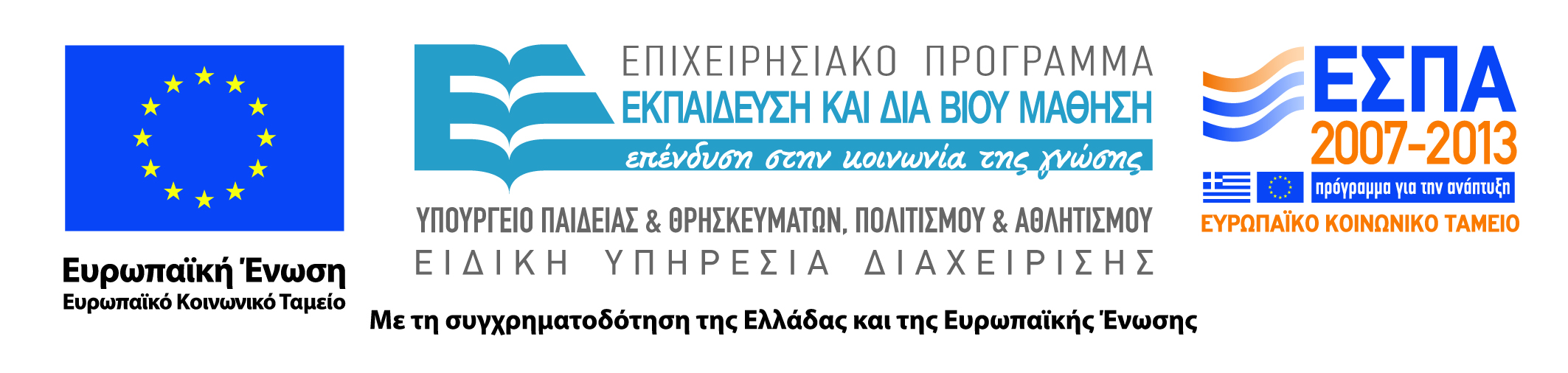 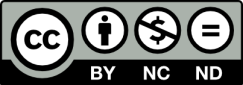